Význam a trendy EVENT MARKETINGU
PhDr. Ing. Mgr. Renáta Pavlíčková, MBA
Event marketing (EVM)
Event marketing je komunikované sdělení spojené s formou zvláštního představení, prožitkem, který je vnímán více smysly najednou. 

Propagační strategie, která zahrnuje (osobní) kontakt mezi značkami a jejich zákazníky na akcích, mezi které se řadí například konference, veletrhy a semináře. 

Každá událost je jiná, má jiné publikum, jiný obsah a jinou kulturu, tomu je nezbytné podřídit formální náležitosti eventu.
EVENT MARKETING
2
Historie EVM
Pojem event marketing se poprvé objevil v marketingové literatuře v 90. letech 20. století, přičemž byl znám jako forma komunikace již v antickém Římě. 
Například když se významní vojevůdci vraceli z úspěšného válečného tažení, tak bývaly na jejich počest uspořádávány několikadenní slavnosti s náboženskými rituály, které vyvolávaly silné prožitky. Zároveň se také slavnosti stávaly významnými komunikačními nástroji.
EVENT MARKETING
3
Charakteristika EVM
V rámci event marketingu je využíváno emocí v marketingové komunikaci a je vycházeno z faktu, že si lidé nejlépe zapamatují to, co reálně prožijí.
Emocionální podněty, které event vyvolává, pak velmi dobře působí na image nabízené služby či produktu. 
Event marketing nezahrnuje pouze komunikaci externí, ale také interní v rámci společnosti.
Základem event marketingu je slovo event, které se překládá jako událost, prožitek, zážitek, příhoda nebo představení. 
Ale ne každé představení může být považováno za event a zároveň ne každý, kdo event organizuje, dělá právě event marketing. 
Event se většinou chápe jako konkrétní nástroj komunikace, zatímco event marketing je považován za dlouhodobější formu komunikace, která vychází z předem stanovené firemní strategie.
EVENT MARKETING
4
Charakteristika EVM
Pro event marketing je někdy používáno označení zážitkový marketing.
Tento pojem označuje aktivity, při kterých se firma snaží zprostředkovat cílové skupině zákazníků emocionální zážitky spojené se svou značkou, přičemž se očekává, že prožitek z těchto aktivit bude mít pozitivní dopad na emoce jednotlivců, což se následně odrazí v trvalejší a intenzivnější příchylnosti k značce. 
Pomocí eventu tak lze upoutat nové potenciální klienty a zároveň motivovat a ovlivňovat obchodní partnery, upevňovat jejich loajalitu, prezentovat produkty, služby a vize.
EVENT MARKETING
5
Vnímání EVM
Marketingoví odborníci vnímají event marketing jako:
jakoukoli akci prováděnou na veřejnosti;
propojení marketingového cíle a události;
propojení značky a události;
organizování akcí posilujících vztah mezi zákazníkem a firmou;
prostředek přiblížení výrobku nebo služby zákazníkovi;
působení na určitou skupinu osob prostřednictvím kulturních akcí.
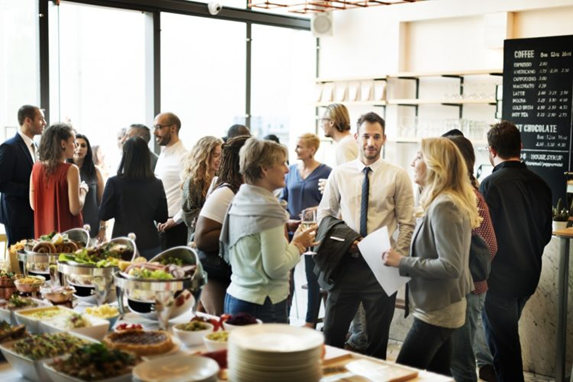 EVENT MARKETING
6
Znaky EVM
Důraz na zážitkovost – osobně prožitý zážitek působí na zákazníka a jeho pozdější vnímání reálného světa mnohem účinněji než neosobní sdělení, které vnímá z klasických médií.
Interaktivita – jedná se o interaktivní osobní dialog mezi zákazníkem a zástupci firmy, kdy individuální přístup umožňuje zajistit velmi dobré zacházení se zákazníky.
Vlastní režie – firemní event je společností koordinován tak, aby došlo k úspěšnému naplnění zvolených marketingových cílů a aby byly v zákaznících vyvolány požadované emoce.
Dramaturgie – jedinečnost a kreativita pomáhá zákazníkům nechat se pohltit novými prožitky a oprostit se od každodenních starostí.
EVENT MARKETING
7
Integrovaný event marketing
Event marketing je součástí marketingového mixu, a to nástroje „marketingová komunikace“.
Event marketingová politika firmy úspěšně realizována. 
Integrovaný event marketing je proto chápán jako nástroj, který zahrnuje všechny prvky moderní komunikace pomáhající vytvářet či zprostředkovávat inscenované zážitky. 
Dochází k přechodu od reklamního monologu k dialogu se zákazníky a tím pádem se pasivní marketingový prožitek mění na aktivní.
EVENT MARKETING
8
Integrovaný event marketing
Integrovaný event marketing zahrnuje:
Přípravné aktivity – klasická reklama, direct marketing, public relations.
Doprovodné aktivity – POS, multimediální komunikace.
Následné aktivity – direct marketing, public relations.
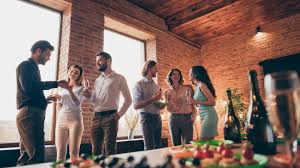 EVENT MARKETING
9
Typologie event marketingových aktivit
Podle obsahu využití event marketingu
Podle cílových skupin 
Podle konceptu akce
Podle doprovodného zážitku
Podle místa realizace
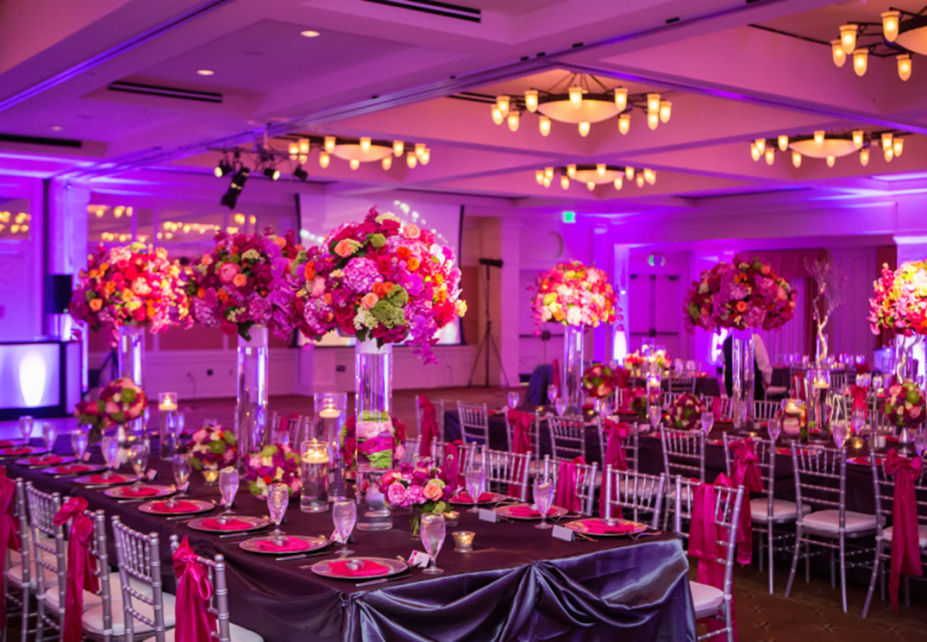 EVENT MARKETING
10
1) Podle obsahu využití event marketingu
Podle obsahu využití event marketingu rozdělujeme na: 
pracovně orientované eventy – akce pro interní cílové skupiny firmy a obchodní partnery, např. produktové školení na nový výrobek nebo službu;
informativní eventy – hlavním cílem je zprostředkovávat informace, které jsou však „zabaleny“ do zábavného programu, např. představení nového produktu (služby) prostřednictvím multimediální show;
zábavně orientované eventy – v popředí stojí především zábava, využívá se k dlouhodobému budování image značky prostřednictvím emocionálního přemostění mezi danou aktivitou a značky, jde o koncerty, incentivní cesty, trendové sporty a pod.
EVENT MARKETING
11
2) Podle cílových skupin
Podle cílových skupin rozdělujeme zaměření event marketingu na dvě oblasti:
veřejné eventy – určeny pro externí cílovou skupinu, heterogenní skupinu, zahrnující stávající nebo potenciální zákazníky, novináře, názorové vůdce a širokou veřejnost, např. zapojení event marketingu do veletrhů, výstav a doprovodných akcí v jejich průběhu;
firemní eventy – určeny pro interní cílové skupiny firmy, hlavně zaměstnanci, klíčoví dodavatelé, akcionáři, frančízami, protože organizátor dobře zná cílové skupiny, lze maximalizovat komunikační efekt, např. firemní jubileum, valná hromada, interní školení.
EVENT MARKETING
12
3) Podle konceptu akce
Podle konceptu se člení event marketing do pěti základních kategorií: 
event marketing využívající příležitosti – spojuje komunikaci firmy příležitostně buď se zavedenými a respektovanými oslavami, výročími, anebo s dosaženými významnými událostmi, např. oslavy milénia, položení základního kamene, Den otevřených dveří;
značkový (produktový) event marketing – aktivity směřující k zasazování značky (produktu) do zvolené emocionální roviny a budující dlouhodobý emocionální vztah k značce, např. podpora adrenalinových sportů firmou vyrábějící energetickou výživu;
imagový event marketing – image zvoleného místa nebo hlavní náplň eventu zcela koresponduje s hodnotami spojovanými se značkou, jde o příležitosti uměle vytvořené nebo o využití již existujících akcí či lokalit;
event marketing vztažený k know-how – objektem je jedinečné know-how, které firma vlastní, ať jde o převratnou technologii, nebo o konkrétní výrobek na trhu, který zatím žádný jiný výrobce nenabízí;
kombinovaný event marketing – přizpůsoben z hlediska času, místa a příležitosti, příkladem může být propojení event marketingu využívající příležitost a značkový (produktový) event marketing – konkrétně využití vánočních svátků pro komerční účely u firmy Coca-Cola a jejích vánočních trucků.
EVENT MARKETING
13
4) Podle doprovodného zážitku
Podle doprovodného zážitku – zážitky, které vyvolávají nebo doprovázejí vlastní komunikaci klíčového sdělení. 
Jde o cílený přenos emocí a pocitů mezi danou aktivitou a značkou, obecně pak o využívání sportu, kultury, přírody či jiné společenské aktivity.
U téhle typologie je zřejmé, že se jedná o jedinečné a neopakovatelné akce, proto tu není možné další dělení kategorie.
EVENT MARKETING
14
5) Podle místa realizace
Podle místa můžeme event marketing rozdělit na:
venkovní aktivity (open-air) – akce hromadného typu určené pro širokou cílovou skupinu, které se konají na otevřeném prostranství, eventy spojené s koncertem, sportovní událostí apod.;
eventy pod střechou – eventy uspořádávány v budovách a zastřešených areálech, využívají se hotelové prostory, divadla, koncertní sály, ledové plochy, ale třeba i hrady, katakomby, výrobní haly a opuštěné průmyslové objekty.
EVENT MARKETING
15
Aktivity event marketingu
konference
semináře
společenské akce
firemní prezentace
grand openingy
promotion
slavnostní rauty, bankety
slavnostní otevření poboček, filiálek
vánoční večírky
módní přehlídky
slavnostní premiéry (divadlo, film)
obědy, večeře
firemní párty
atd.
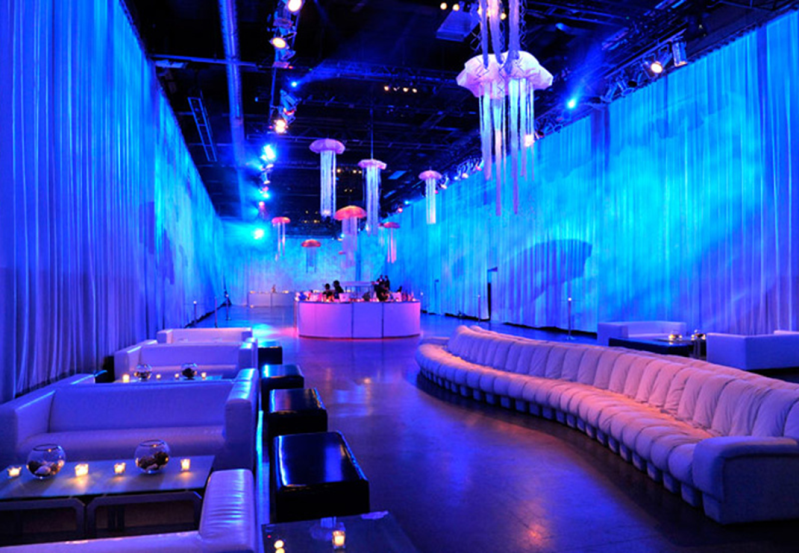 EVENT MARKETING
16
Děkuji vám za pozornosta těším se na příště
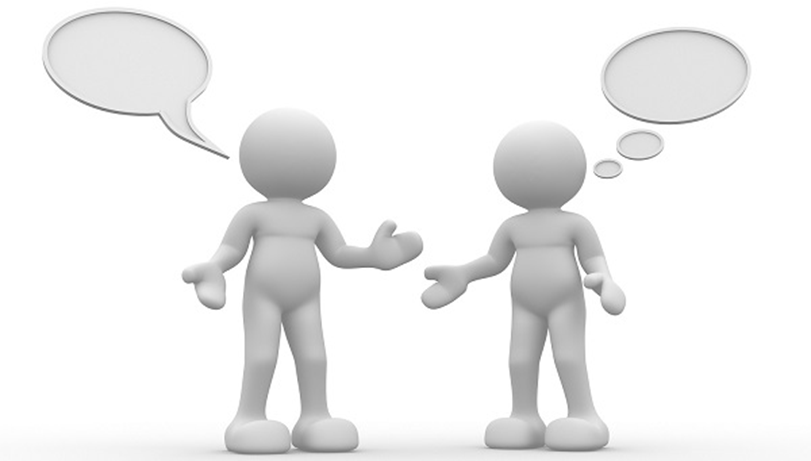 EVENT MARKETING
17